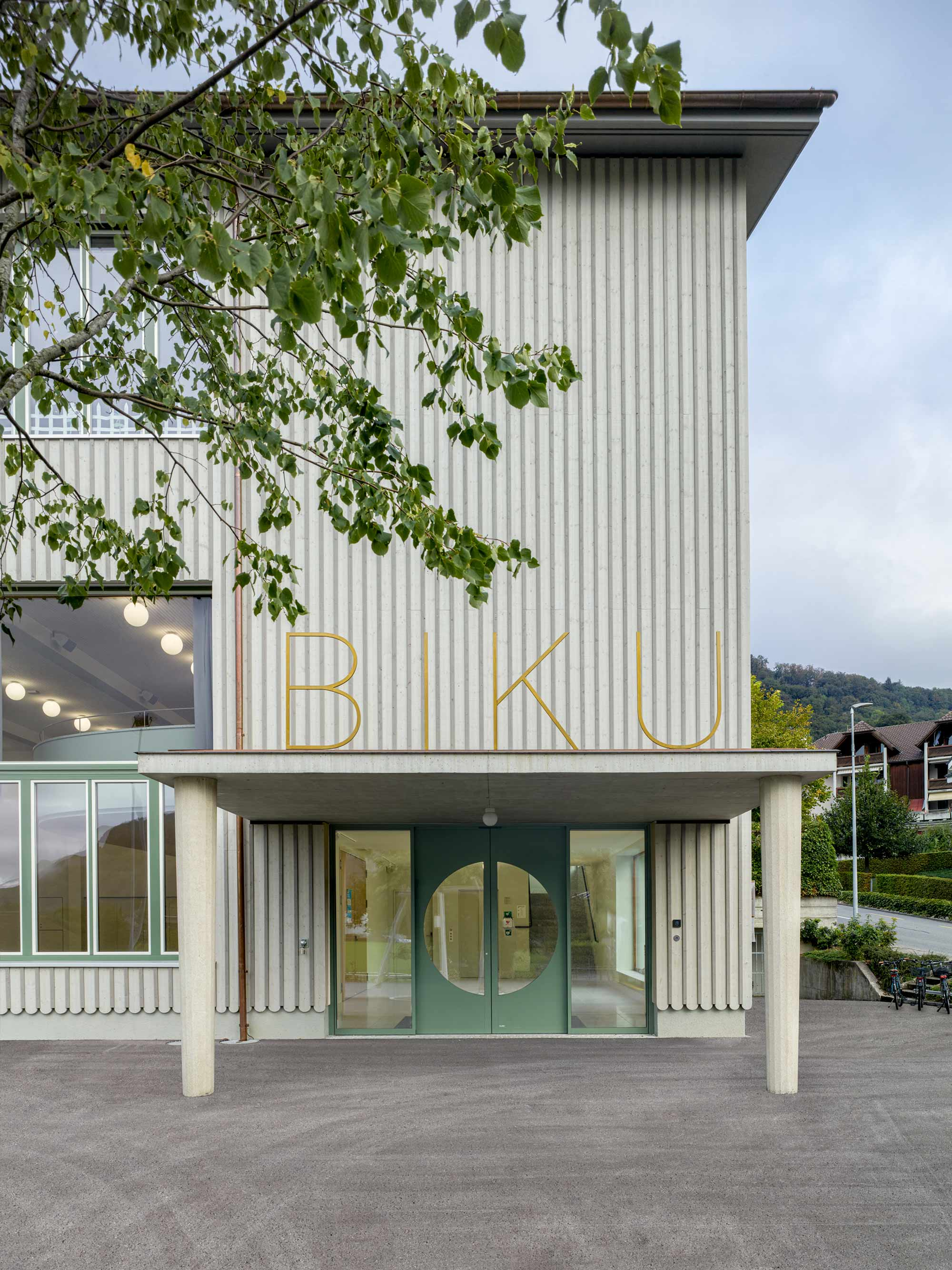 Elternrats Sitzung vom 16.09.2024
BIKU Toffen
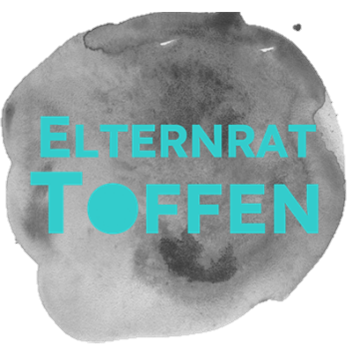 16.09.2024
ER Präsidium
1
Traktandenliste
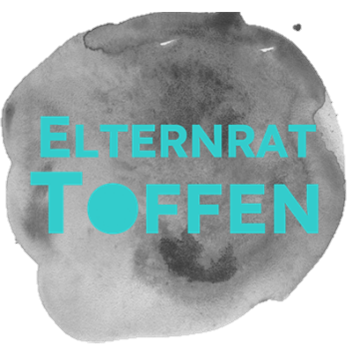 16.09.2024
ER Präsidium
2
2
Genehmigung Protokoll letzter Sitzung
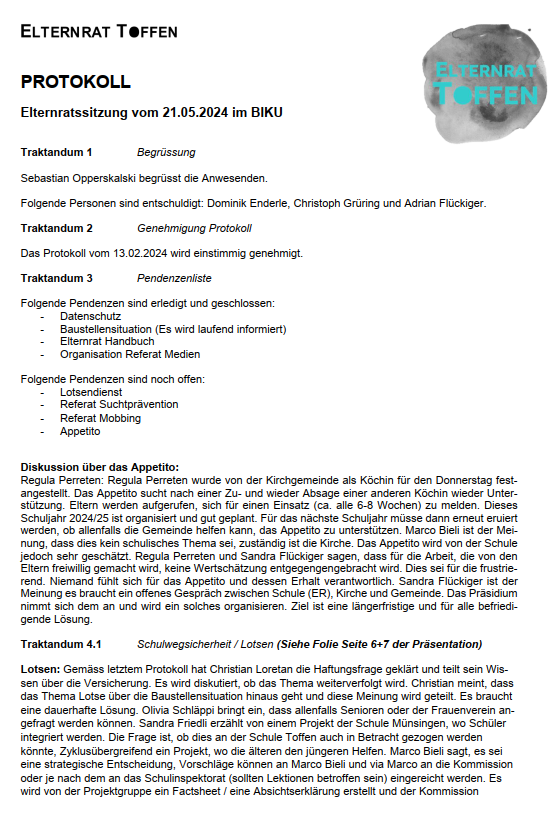 Versendet am 23.05.2024
Ergänzungen, Ablehnungen?
…
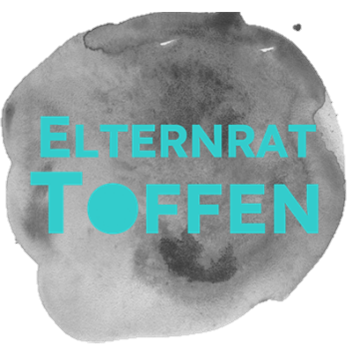 16.09.2024
ER Präsidium
3
3
Pendenzenliste
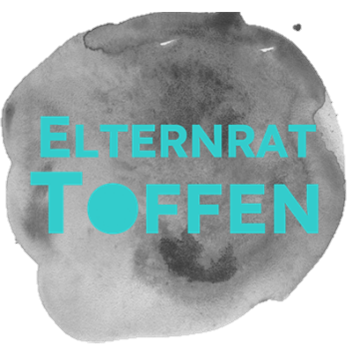 16.09.2024
ER Präsidium
4
4
Projektübersicht Status
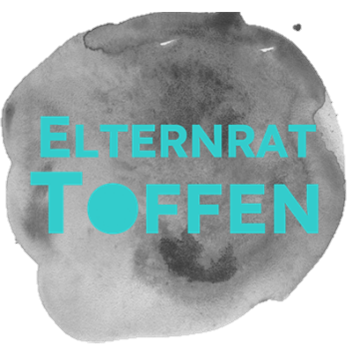 16.09.2024
ER Präsidium
5
5
Konzept: Schulwegsicherheit / Lotsendienst
Hintergrund / Problemstellung
Einsatz Lotsendienst
Verantwortung
Versicherung
Gefährliche Situationen bei Übergängen von Strassen und Bahnlinien
Speziell in Monaten mit kurzen Tagen - erhöhte Gefährdung wegen geringer Sichtbarkeit
Ziele: 	Keine Unfälle auf dem Schulweg in unmittelbarer Umgebung des Schulhauses, 	Sensibilisierung der Verkehrsteilnehmer
	Zuverlässige Patrouilleure sichern den Schulweg, insbesondere neuralgische Stellen
Um Personalaufwand zu reduzieren, findet der Lotsendienst vom 1. September (Sonnenaufgang 0700Uhr) bis 31. März (Sonnenaufgang 0710Uhr) statt.
Sicherungsperimeter: Schulhaus Matte
Zeit: vor erster Lektion am Morgen
Schulung: Polizei an alle Schüler- oder Erwachsenenpatrouilleure
Ausrüstung: Polizei
Überwachung des Lotsendienstes: Schule, Polizei
Personaleinsatzplanung: Elternrat, Schule
Versicherung: Polizei (VI) macht die Anmeldung bei der bfu
Flankierende Massnahmen: Gemeinde im Auftrag der Schule
Berufsversicherung deckt alle Schäden, die von der eigenen Versicherung nicht gedeckt sind
Deckt Schäden, die auf direktem Weg zum und am Einsatzort entstehen
Anmeldung eines Schadens bei eigener Versicherung
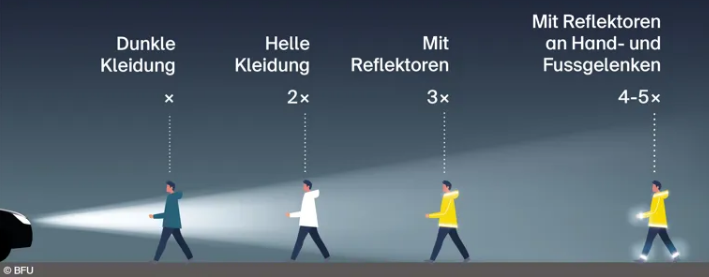 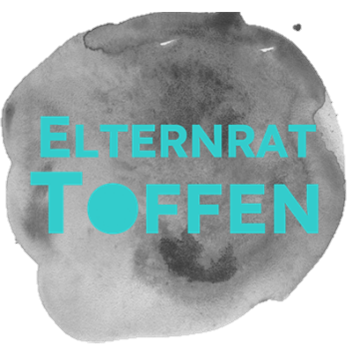 16.09.2024
ER Präsidium
6
5
Konzept: Schulwegsicherheit / Lotsendienst
Geografie
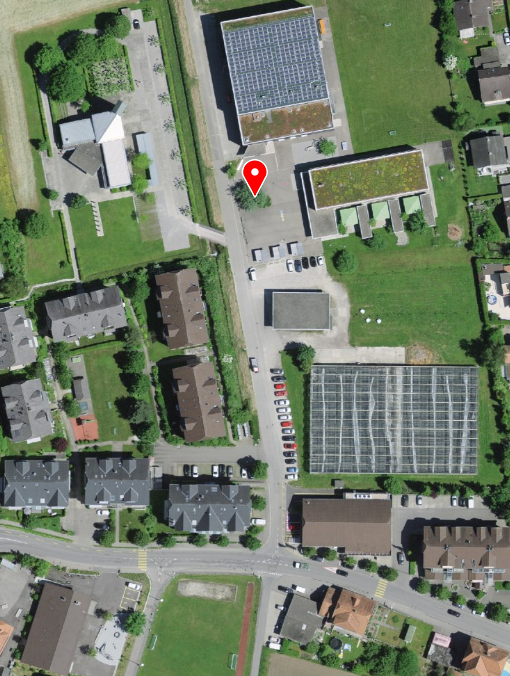 Anreize (Ideen)
Gutscheine
Ausflug
Zertifikat
Flankierende Massnahmen / Gefahrenhinweise
Aufstellen / Aufhängen von Plakaten und Hinweisschildern
Publikation in öffentlichem Organ der Gemeinde
Indiv. Verkehr vermindern
Vor Ort Begehung mit Eltern
Kosten
Anreize: CHF 800.- - 1’000.-
Publikationen: CHF 2’000.-
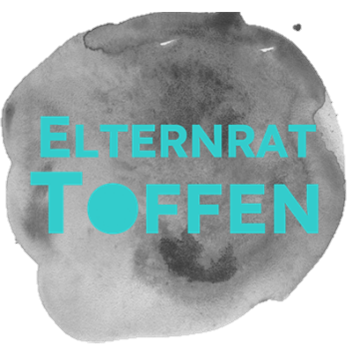 16.09.2024
ER Präsidium
7
5.1
Projekt: Suchtprävention
Elternabend Tabakprodukte und Suchtmittelkonsum
Dienstag, 05. November 2024
19.00 – ca. 20.30 Uhr im Bildungs- und Kulturzentrum Toffen
 Snus, Schnupf, Vapes 
Jugendliche konsumieren vermehrt E-Zigaretten – vor allem «Puff-Bars», aber auch Snus und Schnupf sind weiterhin beliebt. Was sollten Sie als Eltern darüber wissen?
Das Jugendalter ist nicht nur für Heranwachsende eine intensive Phase. Auch Eltern sehen sich vor neue Herausforderungen gestellt: Wie können sie ihr Kind trotz zunehmender Ablösung weiter gut unterstützen und begleiten? Was können Eltern vorbeugend und bei Risikoverhalten ihrer Jugendlichen tun?
Ziele des Abends
Informationen zur Vielfalt der Tabakprodukte sowie zu aktuellen Trends, z.B. Medikamenten- und Mischkonsum 
Die Eltern wissen über die Bedeutung und Funktion von Substanzkonsum im Jugendalter Bescheid.
Sie können ihr Kind bei den anstehenden Fragen und Themen entwicklungsgerecht begleiten.
Sie erkennen problematische Konsummuster und Entwicklungen und wissen, wie sie in solchen Situationen reagieren können.
 
 
Referentin: Katharina Jost, Fachmitarbeiterin Gesundheitsförderung und Prävention bei der Berner Gesundheit
Diskussion in der Gruppe
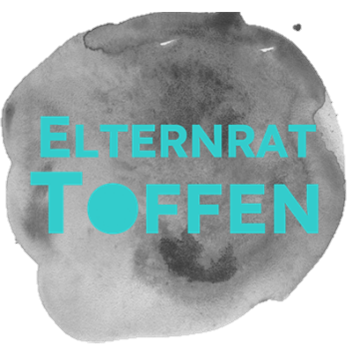 16.09.2024
ER Präsidium
8
5.2
Projekt: Hausaufgabenhilfe
Hintergrund / Problemstellung
Vorschläge zur Problemlösung
Nächste Schritte
Aufgabenhilfekonzept wurde von Bisko nicht genehmigt 
Weitere Sitzung fand am 28.08.2024 statt, das Thema wurde jedoch von der Bisko nicht traktandiert
Bedarfsabklärung via Klapp an die Eltern?
Wie geht das Projekt allgemein weiter?
Diskussion in der Gruppe
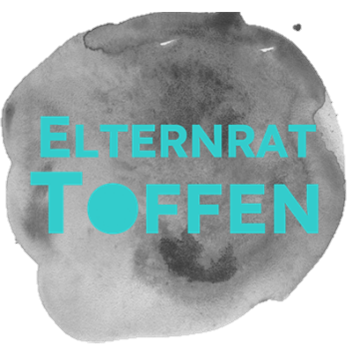 16.09.2024
ER Präsidium
9
6
ER Themen 2024 und neue Themen 2025
ER intern / Admin:
ER Kommunikation intern / extern
Datenschutzerklärung  
Schuljahres Planung 24/25
ER Handbuch 
ER Finanzierungsmöglichkeiten
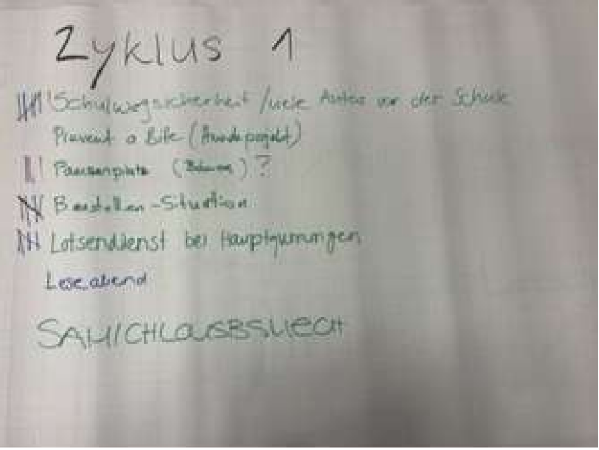 Weitere 

Themenwünsche 

für SJ 24/25?

???
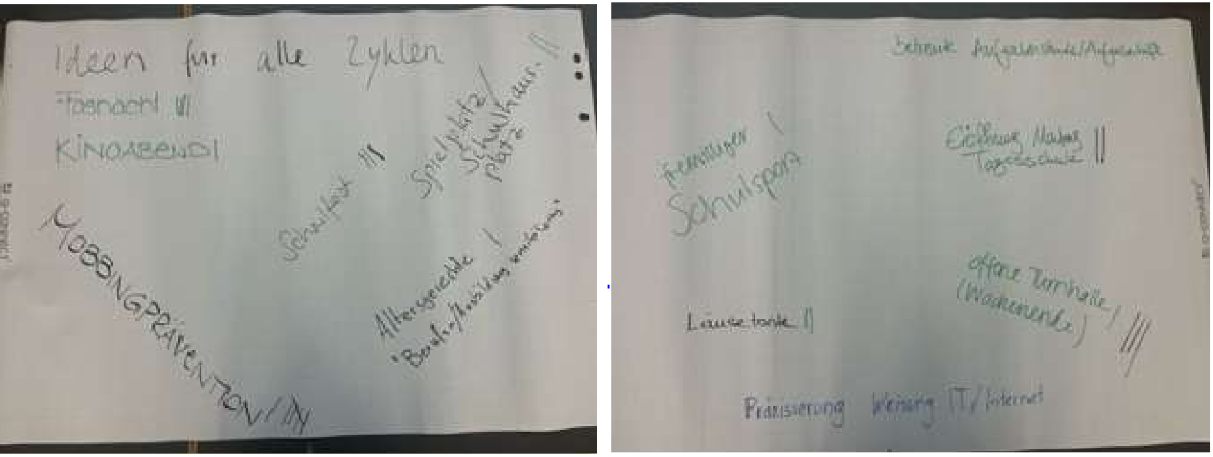 Referat Medien / Handy
Referat Suchtprävention
Depression + Suizidalität
Referat Mobbing
Aufklärung / Sensibilisierung:
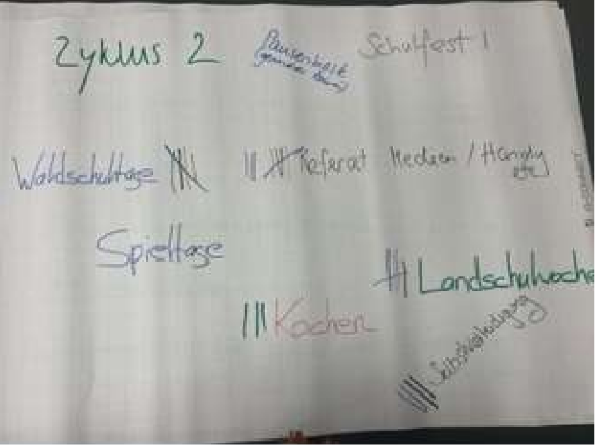 Baustellensituation neues Schulhaus 
Lotsendienst
Schulwegsicherheit:
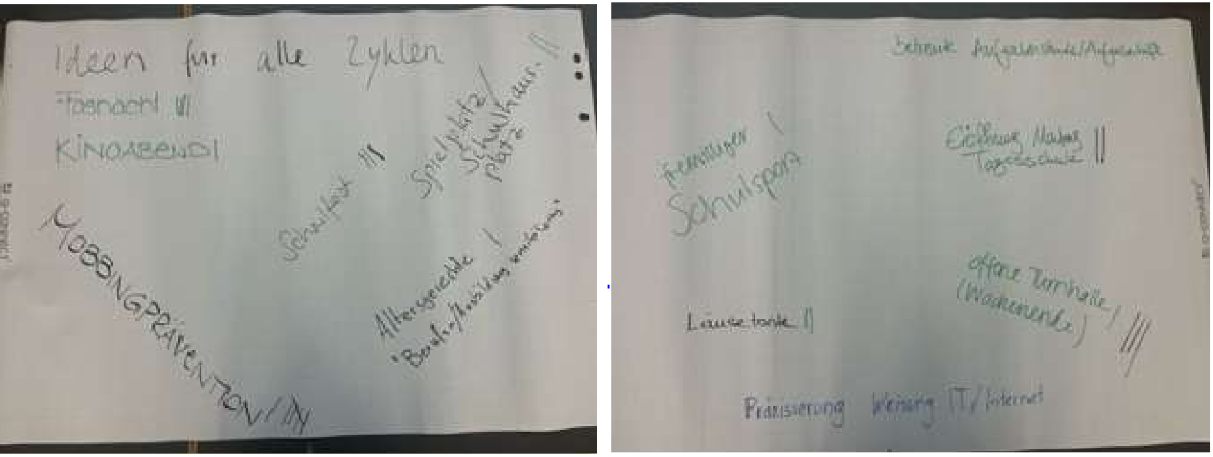 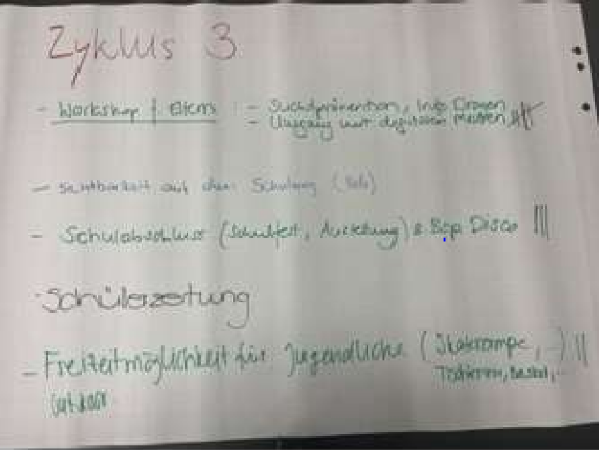 Pausenplatzgestaltung durch TV?
…
Appetito, initiiert
Hausaufgabenhilfe
Erweitertes Schulangebot:
«Parkplatz» Themen:
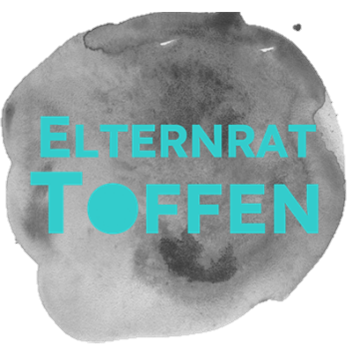 Grün: angegangene/finalisierte Projekte SJ 23/24
16.09.2024
ER Präsidium
10
7
Varia / Anfragen von Eltern
Leuchtwesten Kindergartenkinder?
Anfrage Kooperation Schulsport – Tanzstunden von Yin Yang
Läuse
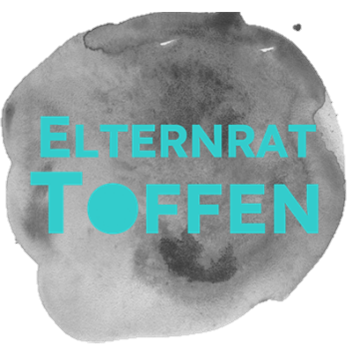 16.09.2024
ER Präsidium
11
8
Nächste Sitzung
November 2024
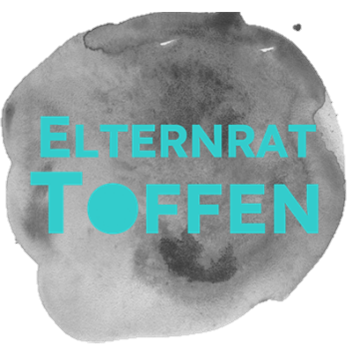 16.09.2024
ER Präsidium
12
Anhang
16.09.2024
ER Präsidium
13
Parkplatz: Themen die «irgendwie rumschwirren»
Pausenplatzgestaltung?
…
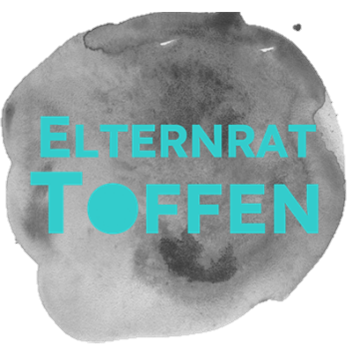 16.09.2024
ER Präsidium
14
ER Internes: Was haben wir im 1. Jahr erreicht (Onepager)
Laufende Projekte…
Organisation

Ämter
Kommunikation intern/extern
Baustelle/
Schulwegsicherheit

Leuchtwesten KiGa
Sicherheitswache bei Baustelleneinfahrt
Konzeptmitarbeit
Kommunikation
ER 2023/2024
Elternbildung

Erstellen eines Konzepts zur Elternbildung
Referat Medien
Referat Sucht/Mobbing
Projekt Aufgabenhilfe
Einsatz Appettito
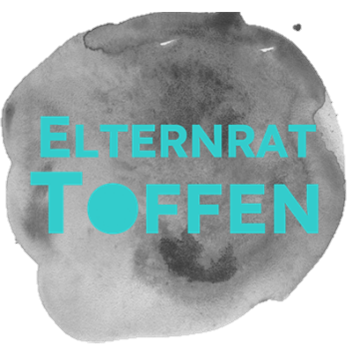 16.09.2024
ER Präsidium
15